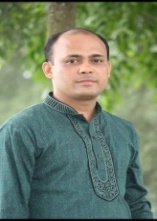 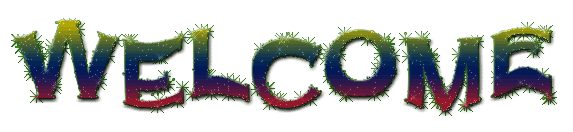 DEAR STUDENTS
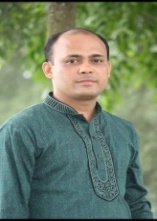 শিক্ষক পরিচিতি
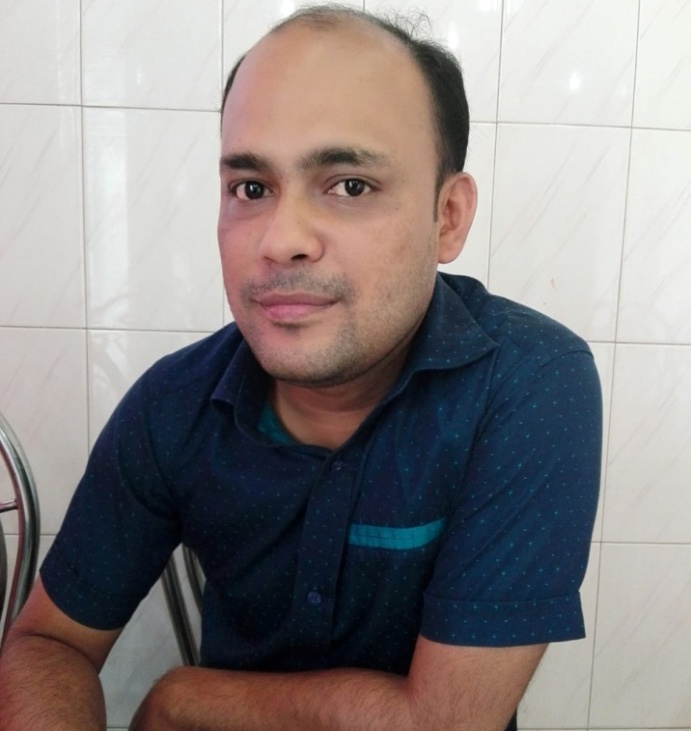 সাখাওয়াত হোসেন 
প্রভাষক- গণিত বিভাগ 
রামপুর নাসির মেমোরিয়াল ডিগ্রি কলেজ, ফেনী।
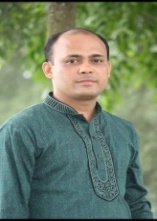 পাঠ পরিচিতি
স্থানাঙ্ক জ্যামিতি
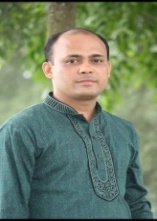 এই পাঠ শেষে শিক্ষার্থীরা-
1. কোন রেখাংশকে নির্দিষ্ট অনুপাতে বিভক্তি করতে পারবে। 
2. ত্রিভুজের ক্ষেত্রফল নির্ণয় করে তা প্রয়োগে দক্ষতা অর্জন করবে। 
3. ত্রিভুজের ভরকেন্দ্র নির্ণয় করে তা প্রয়োগে দক্ষতা অর্জন করবে।
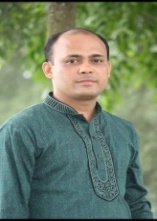 অন্তর্বিভক্ত বিন্দুর স্থানাঙ্ক নির্ণয়
মনে করি, A(x1, y1) ও B(x2, y2) বিন্দুদ্বয়ের সংযোগ সরলরেখা P(x, y) বিন্দুতে m1 : m2 অনুপাতে অন্তর্বিভক্ত হয়। P বিন্দুটির স্থানাঙ্ক নির্ণয় করতে হবে। অর্থাৎ, AP : PB = m1 : m2
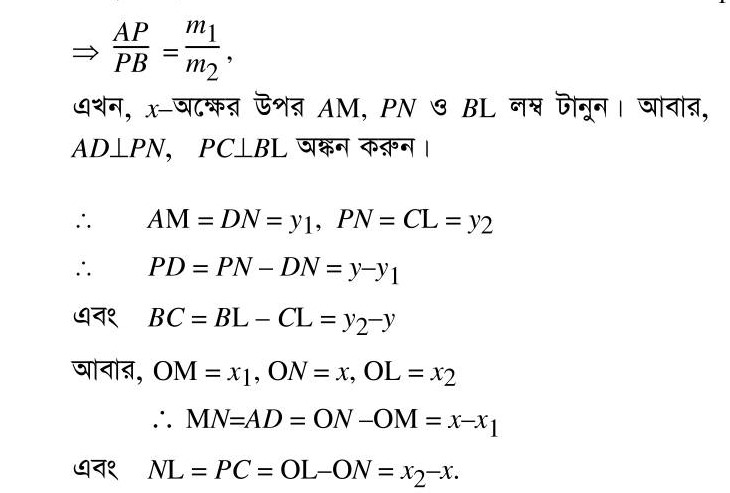 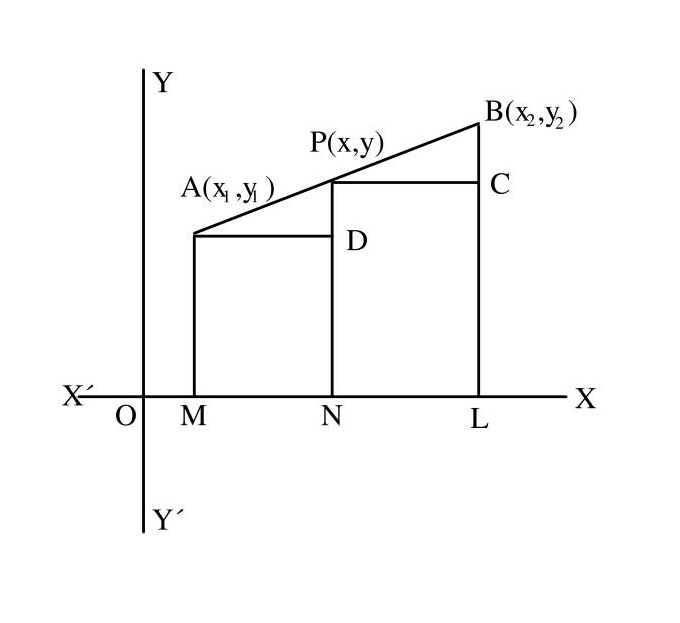 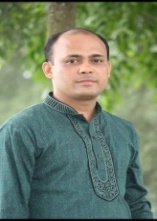 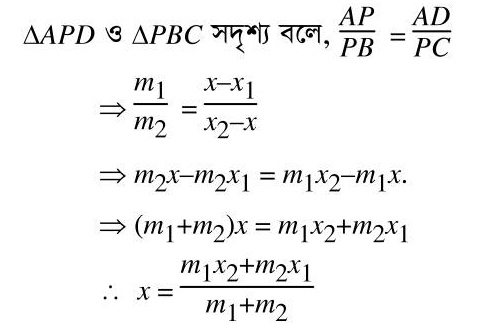 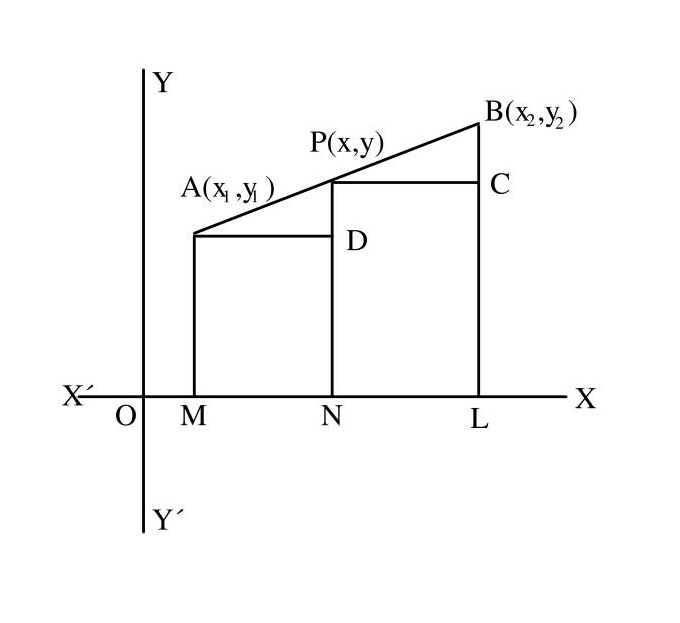 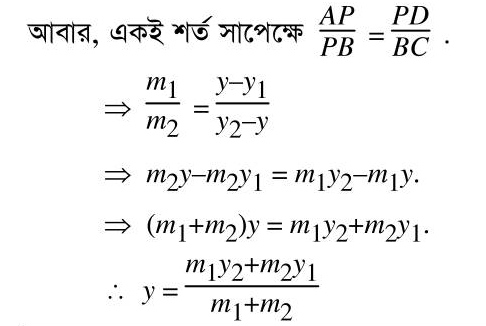 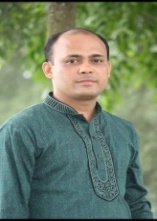 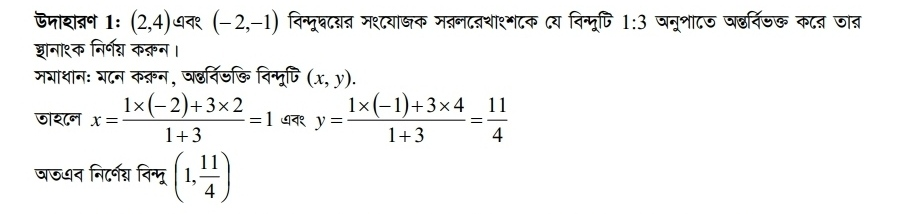 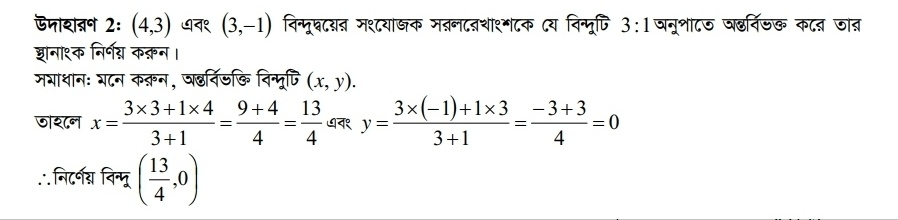 বহির্বিভক্ত বিন্দুর স্থানাঙ্ক নির্ণয়
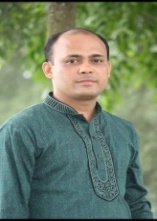 মনে করি, A(x1, y1) ও B(x2, y2) বিন্দুদ্বয়ের সংযোগ সরলরেখাটি P(x, y) বিন্দুতে m1 : m2 অনুপাতে বহির্বিভক্ত হয়। P বিন্দুটির স্থানাঙ্ক নির্ণয় করতে হবে। অর্থাৎ, AP : PB = m1 : m2
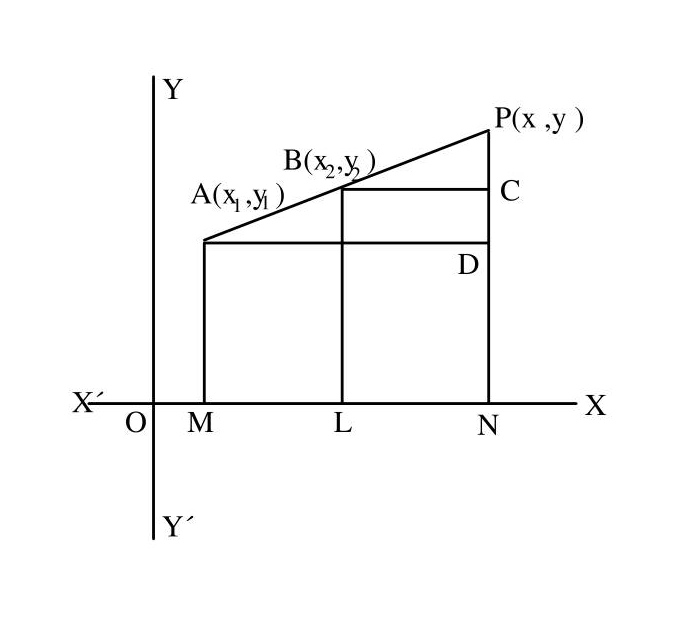 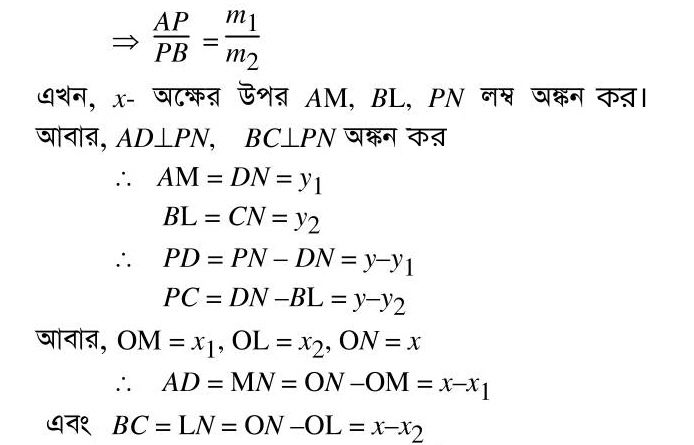 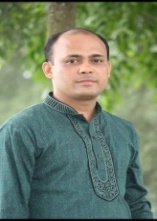 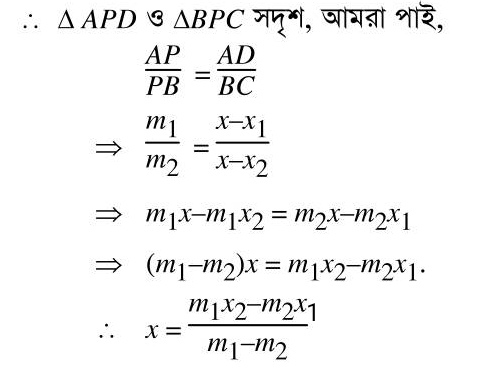 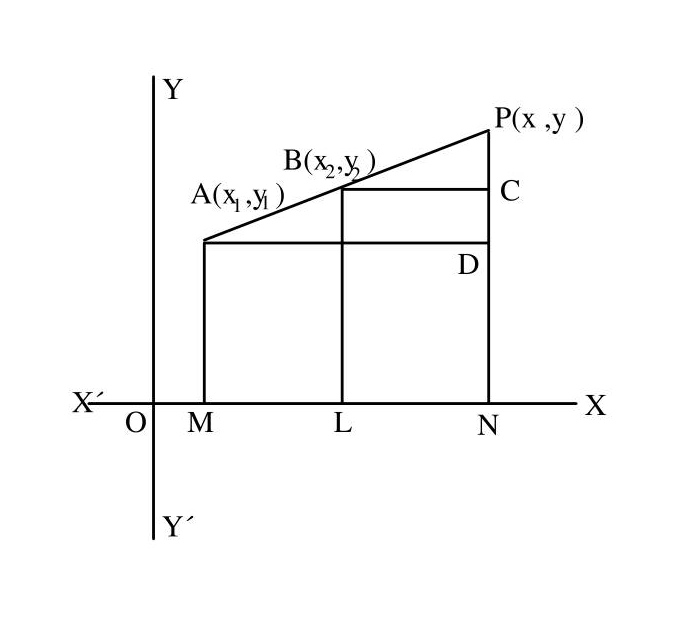 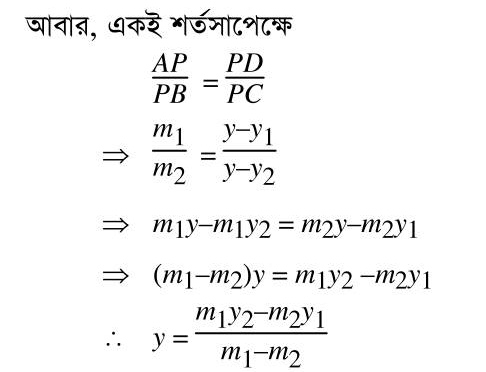 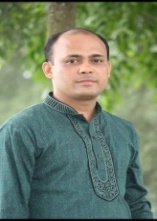 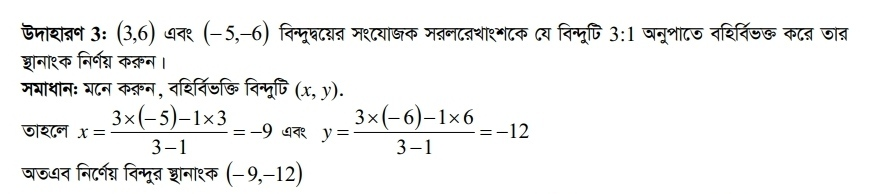 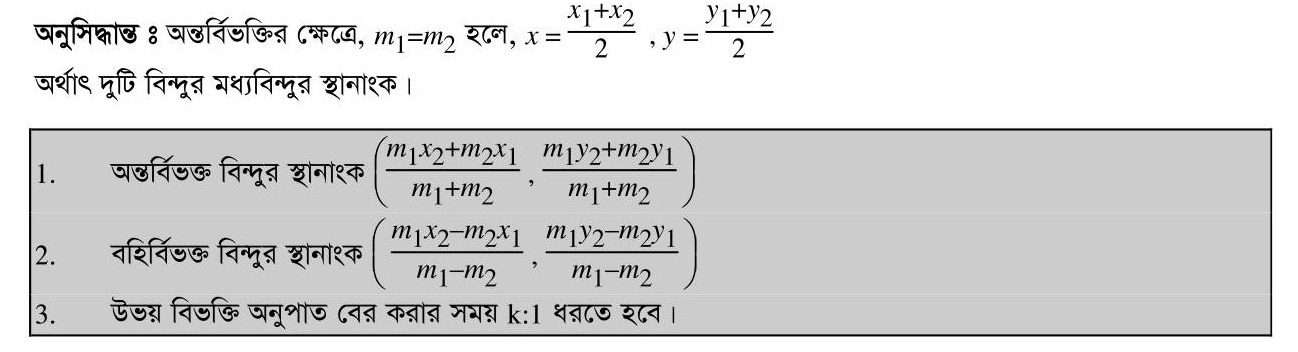 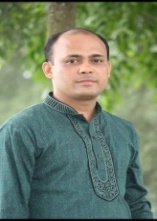 ত্রিভুজের ক্ষেত্রফল নির্ণয়
মনে করি, ABC ত্রিভুজের শীর্ষবিন্দুত্রয় A(x1, y1), B(x2, y2) ও C(x3, y3)  । x- অক্ষের উপর BD, AM, CN লম্ব আঁকি।
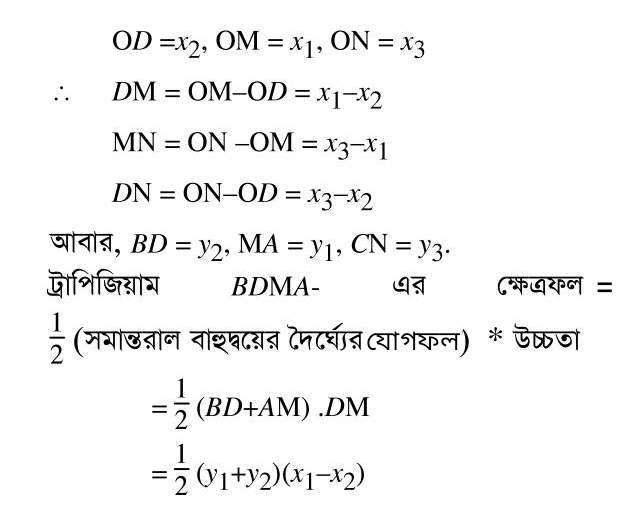 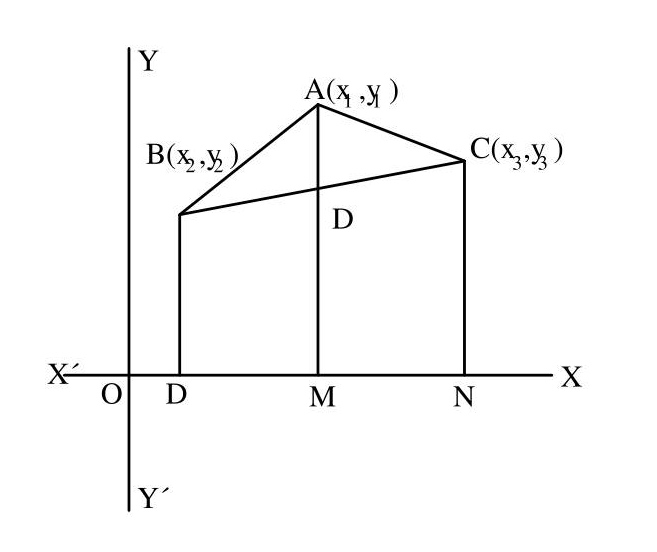 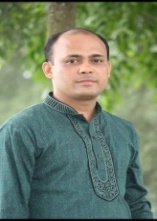 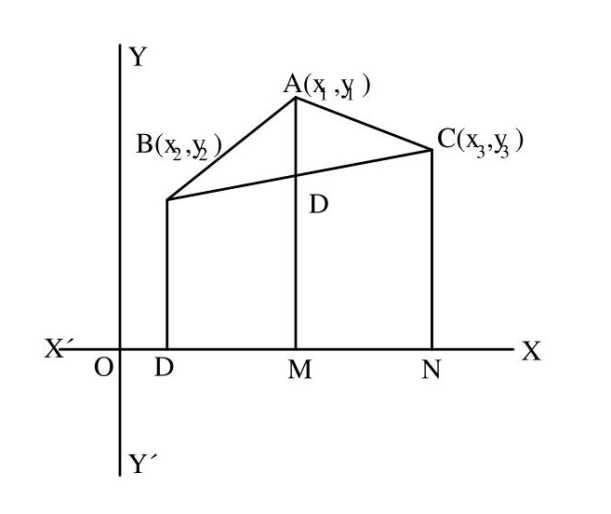 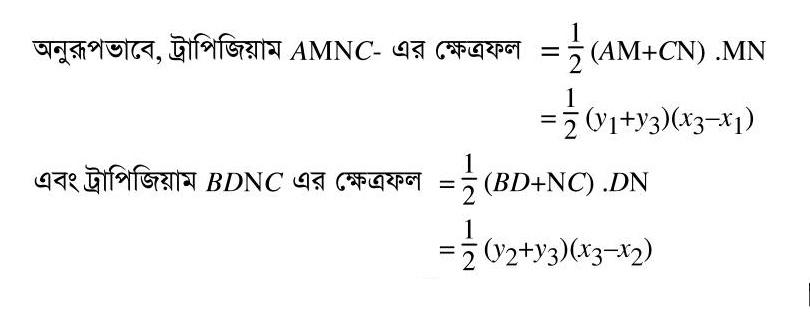 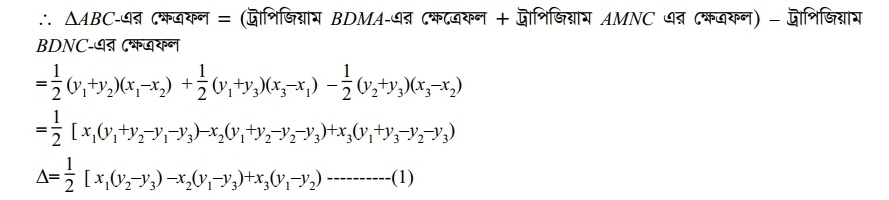 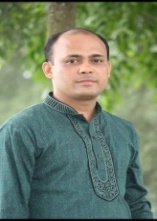 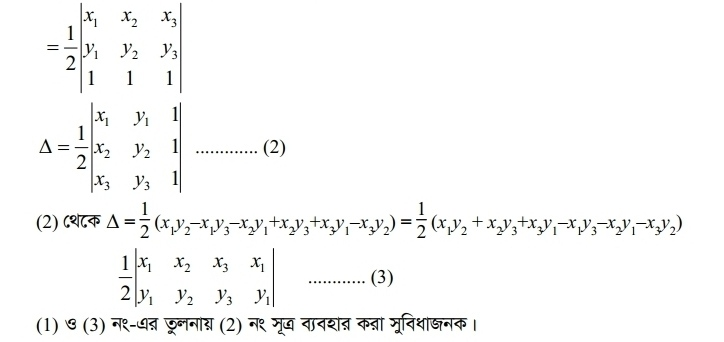 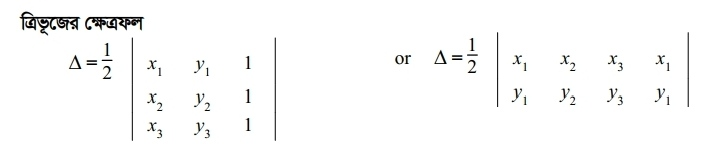 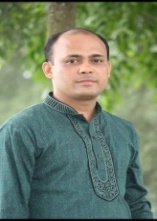 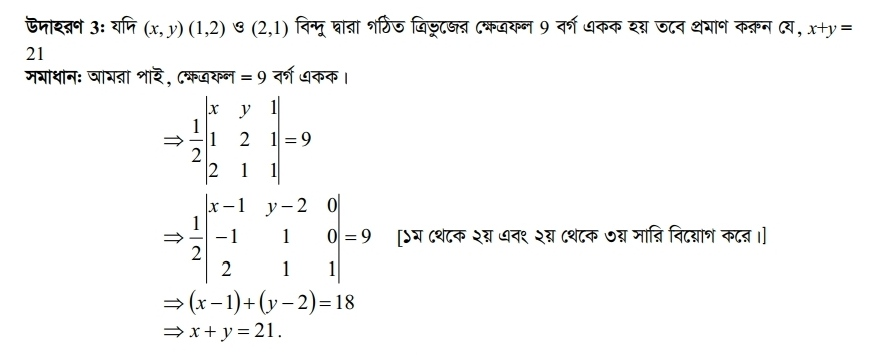 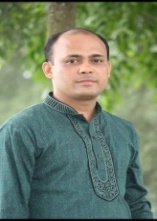 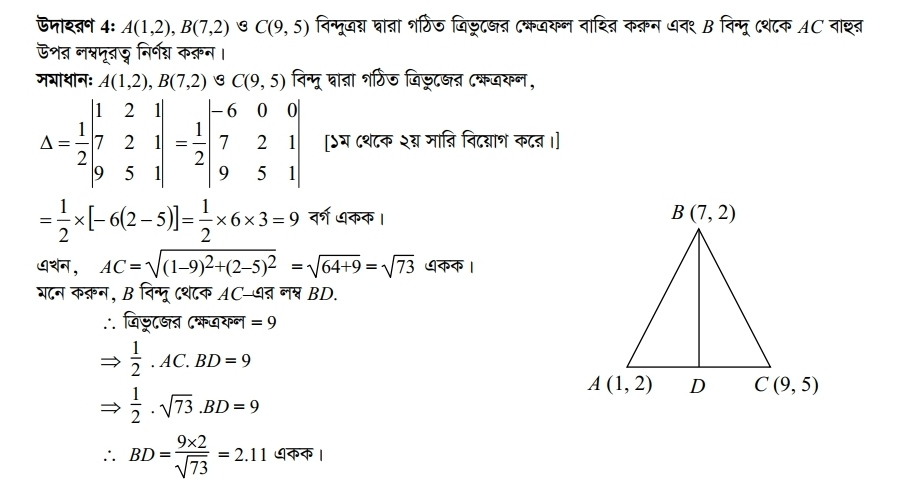 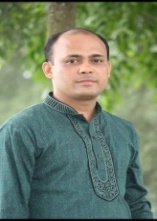 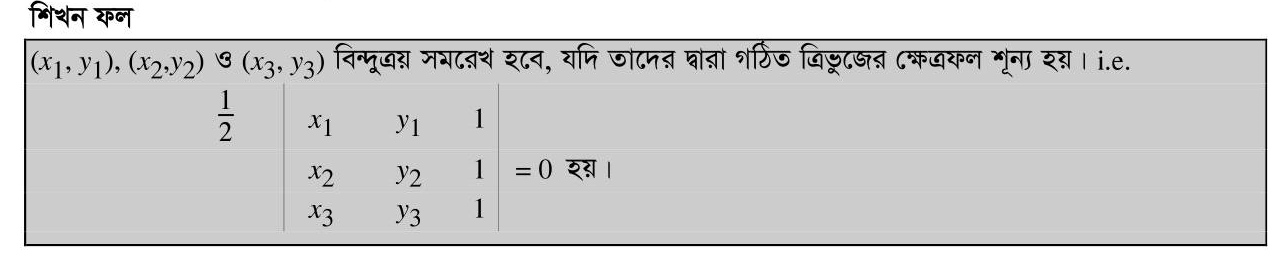 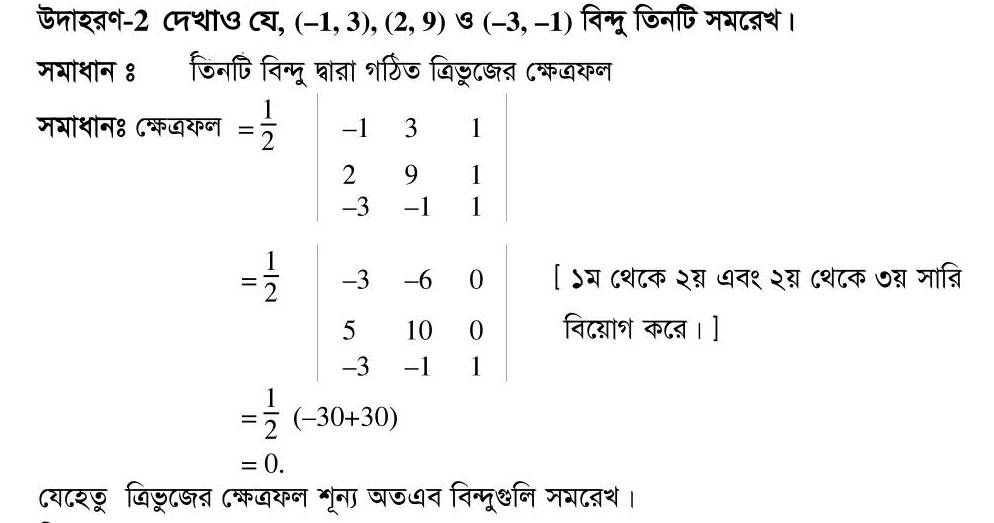 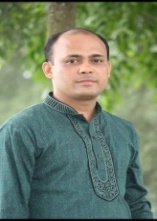 ত্রিভুজের ভরকেন্দ্র নির্ণয়
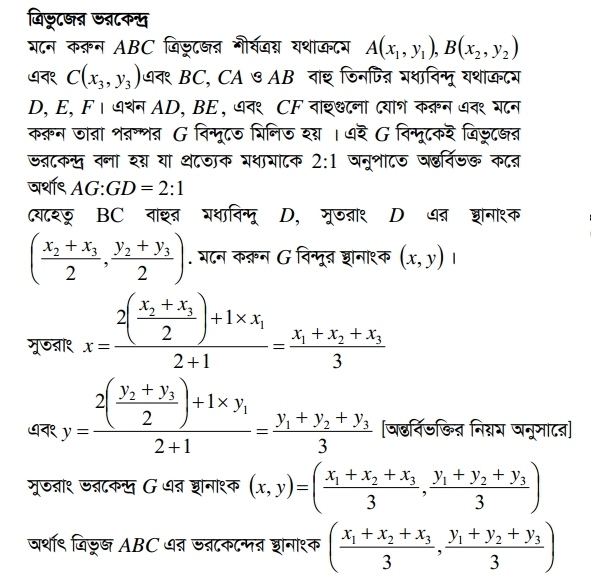 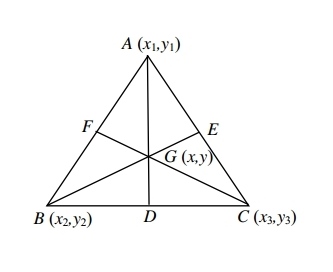 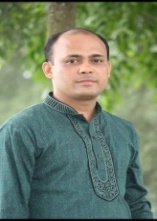 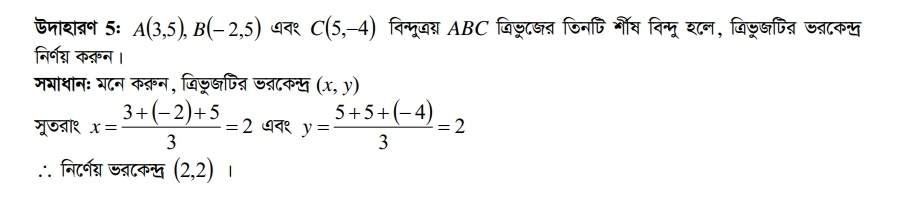 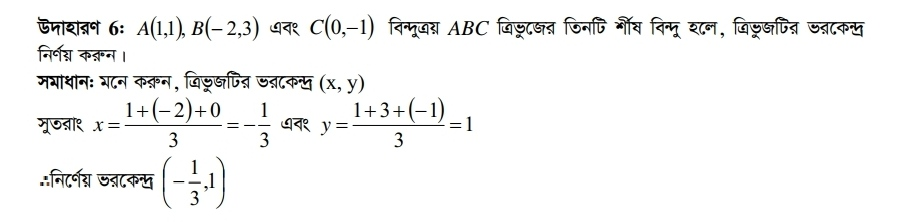 পাঠভিত্তিক মূল্যায়ন
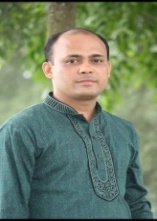 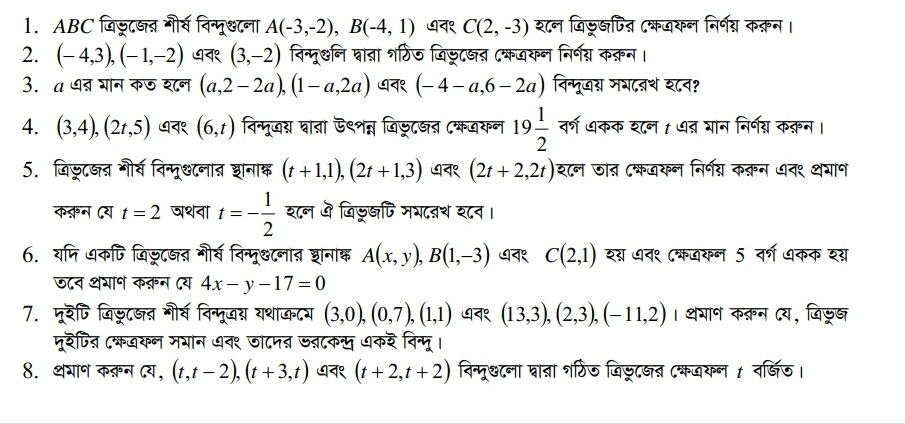 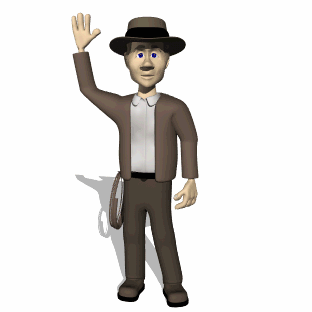 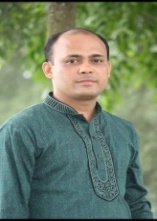 ধন্যবাদ